ПрямыГБО технико-экономический колледж
Студенческий тир «СтрелОК»
Молодежный социальный проект
е и не
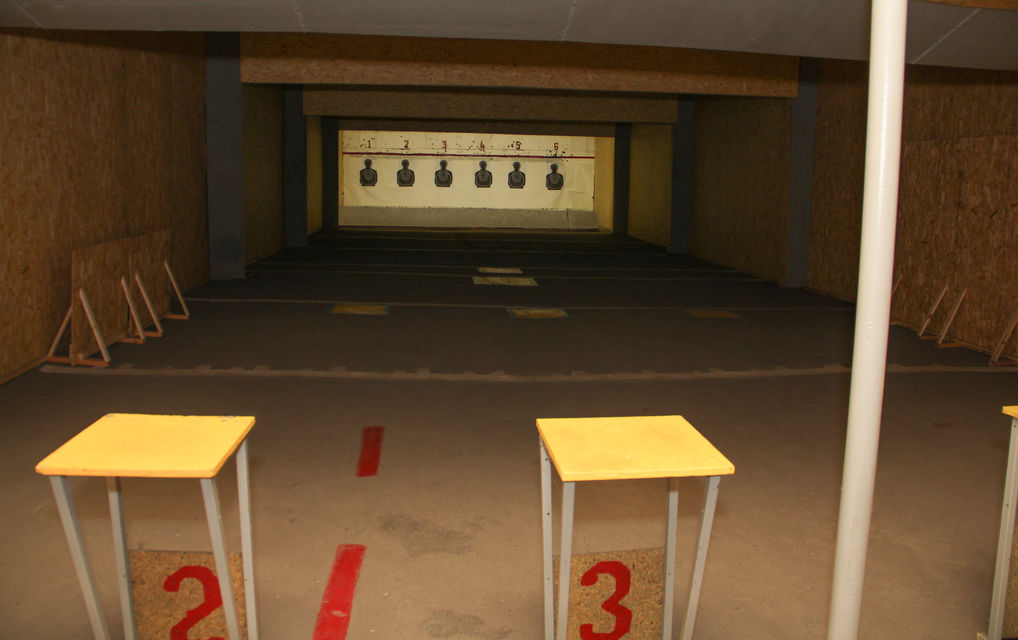 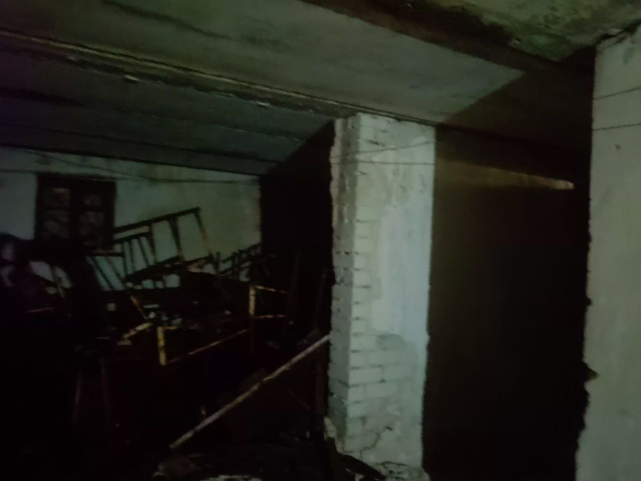 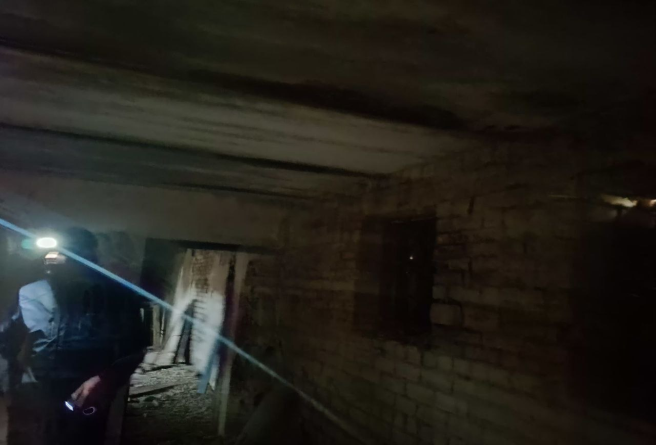 ГБОУ СПО ЛНР Ровеньковский технико-экономический колледж
Студенческий тир «СтрелОК»
Молодежный социальный проект
Команда проекта:
Руководители проекта:
Цели проекта:
 
Целевая аудитория: Студенты колледжей, школьники, основная группа пользователей, заинтересованная в обучении стрельбе и спортивной деятельности. Преподаватели физической культуры и спорта, которые могут использовать тир для обучения 
Цель проекта: Заключается в организации современного и безопасного стрелкового тира, который будет служить пространством для обучения, тренировок и активного отдыха  всей целевой аудитории.
;
Наставник проекта: 
Пичугина Лилия Ярославовна
Автор проекта: 
студент 4 курса
Иконников Михаил Витальевич
География проекта: 
РФ, ЛНР  Ровеньковский 
муниципальный  округ,
 г. Ровеньки
Сроки проекта:
 февраль2025 - ноябрь 2025 года нчниепроект)
ГБОУ СПО ЛНР Ровеньковский технико-экономический колледж
Студенческий тир «СтрелОК»
Молодежный социальный проект
Задачи  проекта:
 
 Проведение учебных занятий с обучающимися
 Подготовка обучающимися  к военно-спортивным играм
 Проведение учебно-тренировочных занятий команд и занятий  военно-спортивного клуба «Зарница»
 Проведение спортивных соревнований по спортивной стрельбе
 Пропаганда здорового образа жизни
 Пропаганда и развитие стрелкового спорта
 Подготовка квалифицированных спортсменов из числа обучающихся
 Активное содействие  подготовке молодежи  на военную службу  и  службу в правоохранительных органах  РФ
-Воспитание патриотизма и любви к Родине;
-Формирование у студентов сознательного отношения к вопросам личной и общественной безопасности, к обязанностям гражданина по защите Отечества.
-Овладение студентами основами военных знаний. Необходимыми для защиты страны.
-Приобретение практических навыков в области гражданской обороны, военно-прикладных дисциплин и умений действовать в экстремальных ситуациях.
В процессе реализации проекта студенты колледжа приобретут базовые знания и навыки военной подготовки .
Прямые и непрямые аналоги решения
Обоснование экономической эффективности проекта

Студенческий тир — это не только место для практики стрельбы и спортивных соревнований, но и важный элемент образовательного процесса, способствующий развитию навыков, необходимых в различных сферах жизни. Экономическая эффективность студенческого тира может быть обоснована с нескольких точек зрения: финансовой, социальной и образовательной. Создание студенческого тира «СтрелОК»  может важной частью студентов,  жителей города Ровеньки, ветеранам СВО, а также способствуя развитию спорта и укреплению сообщества.
ПОСТОНОВКА ПРОБЛЕМЫ
Целевая группа проекта – подростки (12-16 лет) общеобразовательных школ г. Ровеньки, студенты колледжей, желающие получить практические навыки стрельбы, теоретические знания по начальной военной подготовке и ознакомиться с профессией военного.
 На кварталах города Ровеньки проживает более 10000 человек
 Уровень жизни населения кварталов не высокий
 Очень большая проблема с транспортом, особенно в вечернее время
 Удаленность  квартала от центра города в котором сосредоточенна вся основная инфраструктура
Решение
1.Привлечение молодежи к постоянным занятиям физической культурой
2.Создание условий для тренировочного процесса и соревнований
3.Привлечение ветеранов участников СВО к воспитательному процессу молодого поколения в качестве инструкторов-тренеров(без отрыва от основной работы)
4.Открытие секций по допризывной подготовке молодежи
5. Патриотическое воспитание молодого поколения
План реализации проекта
План реализации проекта
БЮДЖЕТ ПРОЕКТА
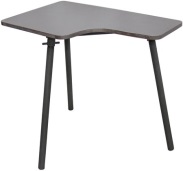 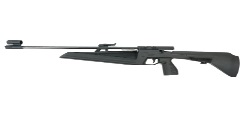 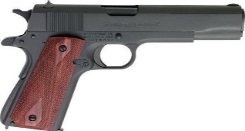 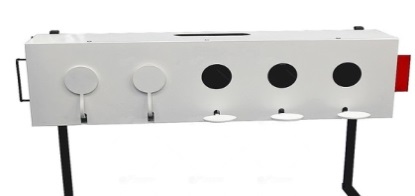 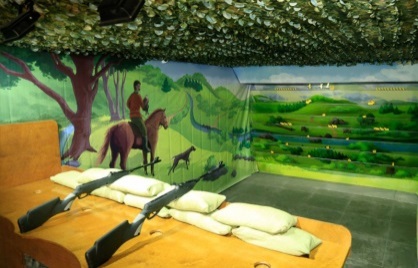 Ожидаемые результаты(качественные и количественные)
Описание проекта

1. Технические характеристики:
   - Размеры тира: ширина - 5 м, длина – 20 м.
   - Оборудование: современные мишени, стрелковое оборудование и системы безопасности.
   - Покрытие: специализированный материал, соответствующий стандартам..
2. Локация:
   - Тир будет расположен на территории колледжа, в доступном месте для студентов.
3. Дополнительные элементы:
   - Зоны для отдыха и ожидания.
   - Образовательные стенды с информацией о безопасности и правилах обращения с оружием.
Для реализации проекта потребуется:
- Строительные материалы: - ????? рублей.
- Оборудование и инвентарь: -2206020 рублей.
Создание студенческого тира "СтрелОК" — это шаг к улучшению спортивной инфраструктуры нашего колледжа и возможности для студентов и жителей города Ровеньки развивать свои навыки и заниматься активным отдыхом. Мы уверены, что этот проект станет местом для обучения, соревнований и дружбы, укрепляя связи между студентами и колледжем. 
Благодарю за внимание и надеюсь на вашу поддержку в реализации этого важного проекта!
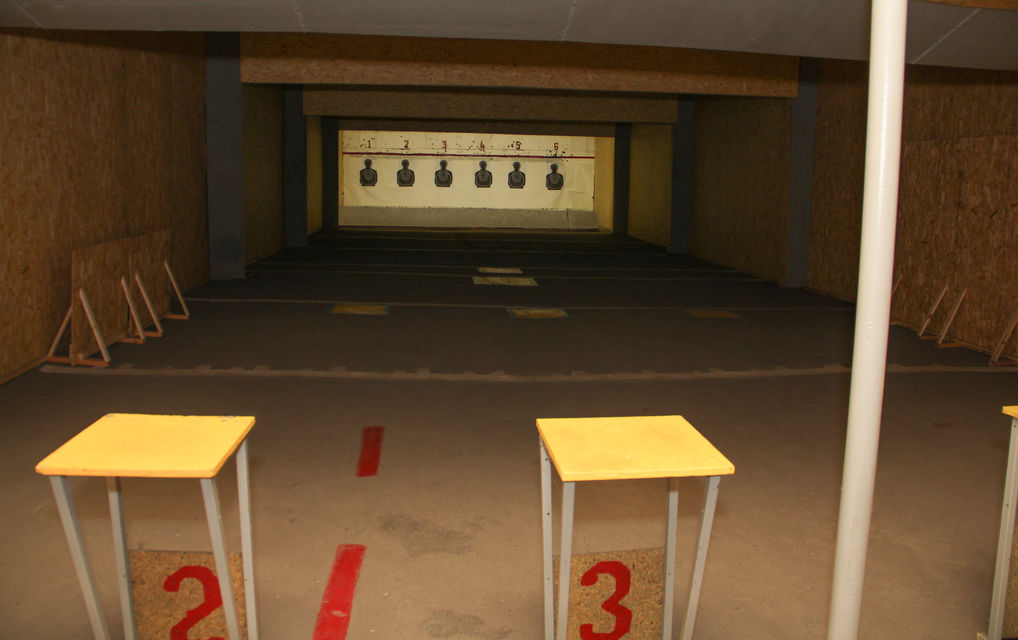